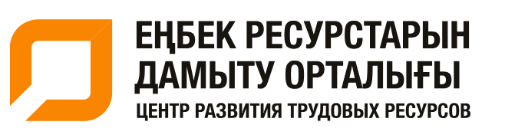 Среднесрочный прогноз потребности в кадрах
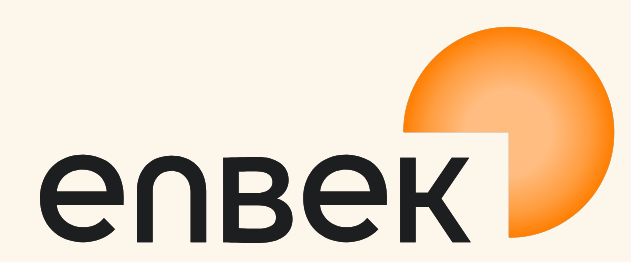 Содержание
2 из 78
Основные выводы (1 из 3)
Прогноз потребности в наемных работниках, разработанный на период 2025-2035 годах на базе ИС «Единая система учета трудовых договоров» с применением макроэкономического моделирования, предполагает, что суммарная потребность на этот период оценивается в 2 млн 977 тыс. человек в базовом сценарии, 3 млн 864 тыс. человек – в оптимистическом сценарии и 2 млн 123 тыс. человек – в пессимистическом сценарии. 
В этих условиях в базовом сценарии ожидается, что численность рабочей силы к 2030 году достигнет 10 млн 187 тыс. человек (+5,1%, или 498 тыс. человек к 2025 году), численность занятых – 9 млн 913 тыс. человек (+5,1%, или 475 тыс. человек), в том числе наемных работников – 7 млн 775 тыс. человек (+9,2%, или 656 тыс. человек), иных категорий занятых – 1 млн 938 тыс. человек (-8,5%, или 181 тыс. человек), численность безработного населения – 474 тыс. человек (+5,1%, или 23 тыс. человек). 
К 2035 году ожидается рост численности рабочей силы до 10 млн 848 тыс. человек (12%, или 1 млн 160 тыс. человек к 2025 году), численность занятого населения – до 10 млн 344 тыс. человек (+12%, или 1 млн 106 тыс. человек), в том числе наемных работников – до 8 млн 575 тыс. человек (+20,4%, или 1 млн 456 тыс. человек), иных категорий занятых – снижение до 1 млн 769 тыс. человек (-16,5%, или 350 тыс. человек), а количество безработных вырастет до 504 тыс. человек (+11,9%, или 54 тыс. человек). Уровень безработицы в данном сценарии составляет 4,7%, снижаясь до 4,6% к 2035 году. 
В оптимистическом сценарии численность рабочей силы к 2030 году достигнет 10 млн 338 тыс. человек (+506 тыс. человек к 2025 году), а к 2035 году – чуть более 11 млн человек (+1 млн 177 тыс. человек). Численность наемных работников к 2030 году вырастет до 8 млн 183 тыс. человек, к 2035 году – до 9 млн 462 тыс. человек, иных категорий занятых – сократится до 1 млн 710 тыс. и 1 млн 118 тыс. человек соответственно. Соответственно, численность занятых вырастет до 9 млн 893 тыс. человек в 2030 году и до 10 млн 580 тыс. человек – в 2035 году. В этих условиях количество безработного населения снизиться к 2030 году до 445 тыс. человек, к 2035 году – до 429 тыс. человек, а ожидаемый уровень безработицы составит 4,3% и 3,9% соответственно. 
В пессимистическом сценарии численность рабочей силы составил в 2030 году 10 млн 86 тыс. человек, в 2035 году – 10 млн 741 тыс. человек. Численность наемных работников вырастет до 7 млн 426 тыс. в 2030 году и до 7 млн 720 тыс. человек в 2035 году, иных категорий занятых – до 2 млн 95 тыс. и 2 млн 323 тыс. человек соответственно. Таким образом, численность занятого населения достигнет в 2030 году 9 млн 521 тыс. человек, в 2035 году – 10 млн 43 тыс. человек. В этих условиях количество безработного населения в 2030 году составит 565 тыс. человек, что соответствует уровню безработицы в 5,6%, а в 2035 году ожидается 698 тыс. человек безработного населения и уровень безработицы в 6,5%.
3 из 78
Основные выводы (2 из 3)
В базовом сценарии, спрос на наемных работников в 2025-2035 годах оценивается в количестве 2 млн 977 тыс. человек и на 28% (825 тыс. человек) будет формироваться в реальном секторе, а на сферу услуг будет приходится 72%, или 2 млн 153 тыс. человек. Из сферы услуг основная часть спроса, как ожидается, будет предъявляться со стороны сферы общественных услуг (864 тыс. человек, или 29% совокупного спроса) в основном со стороны образования (448 тыс. человек) и здравоохранения (240 тыс. человек). Кроме того, порядка 21% совокупного спроса, или 634 тыс. человек, будет приходится на сферу бизнес-услуг и относится к сферам административного и вспомогательного обслуживания (170 тыс. человек), финансовой и страховой деятельности (166 тыс. человек) и профессиональной и научной деятельности (160 тыс. человек). 
В разрезе крупных отраслей также следует отметить, что на сферу транспортировки и распределения товаров (торговля, транспорт и складирование, услуги по проживанию и питанию), будет приходится порядка 16% совокупного спроса, или 489 тыс. человек. Кроме того, на промышленность будет приходится 13% совокупного спроса, или 386 тыс. человек, на сельское хозяйство – 7% или 222 тыс. человек, строительство – 7% или 217 тыс. человек, сферу прочих услуг (к которым относятся искусство и развлечения, а также прочие индивидуальные услуги) – 6% или 165 тыс. человек. В промышленности, в свою очередь, основной спрос будет предъявляться со стороны обрабатывающей промышленности, где он оценивается в количестве 231 тыс. человек, в то время как в горнодобывающей промышленности спрос ожидается в количестве 64 тыс. человек, в сфере энергоснабжения – в количестве 60 тыс. человек и в сфере водоснабжения – в количестве 30 тыс. человек. 
В региональном разрезе, основная часть спроса на кадры (29%, или 869 тыс. человек) будет формироваться в мегаполисах. На южные регионы будет приходится 22% спроса, или 668 тыс. человек, центральные и восточные регионы – 20%, или 588 тыс. человек. В свою очередь, на западные регионы будет приходится 16% спроса, или 482 тыс. человек, северные – 12%, или 370 тыс. человек. 
По прогнозам, порядка 16% спроса будет формироваться за счет г. Алматы, где потребность в кадрах на 2025-2035 годы оценивается в количестве 464 тыс. человек. Кроме того, существенные объемы спроса ожидаются в г. Астана (263 тыс. человек, или 9% совокупного спроса), Карагандинской (192 тыс. человек, или 6%) и Алматинской (172 тыс. человек, или 6%) областях. 
В разрезе лет прогноза ожидается, что в 2025 году общий спрос на наемную рабочую силу составит 239 тыс. человек, в 2026 году – 260 тыс. человек. При этом в течение 2028-2031 годов ожидается некоторое сокращение спроса, связанное с возобновлением повышения пенсионного возраста для женщин. В начале этого периода спрос, как ожидается, сократится до 239 тыс. человек, а к концу – вырастет до 259 тыс. человек. По завершении периода повышения пенсионного возраста к 2032 году объем спроса вырастет до 295 тыс. человек, а к 2035 году достигнет 316 тыс. человек.
4 из 78
Основные выводы (3 из 3)
В профессиональном разрезе ожидается, что преобладающий спрос будет формироваться на специалистов-профессионалов, где он составит 592 тыс. человек, или 20% совокупного спроса. Кроме того, высокие показатели спроса будут отмечаться среди неквалифицированных работников, потребность в которых, как ожидается, составит порядка 466 тыс. человек, или 16% совокупного спроса. Также востребованными будут являться руководители и государственные служащие, на которых будет приходится спрос в объеме 413 тыс. человек, или 14% от совокупного. Спрос на операторов производственного оборудования, сборщиков и водителей (365 тыс. человек, или 12%) будет незначительно превосходить спрос на работников сферы услуг и продаж (361 тыс. человек, или 12%). В свою очередь, потребность в специалистах-техниках оценивается в объеме 328 тыс. человек, или 11% совокупного спроса, работниках промышленности, строительства и транспорта – в 279 тыс. человек, или 9%. Наименьшая потребность ожидается в категории служащих в области администрирования (135 тыс. человек, или 5%), а также фермерах и рабочих сельского хозяйства (38 тыс. человек, или 1%).   
Спрос на наемных работников имеет две составляющих: новый спрос и спрос по замещению. В течение 2025-2035 годов, как ожидается, совокупная потребность в кадрах в связи с необходимостью в замещении выбывающих работников составит 1 млн 418 тыс. человек, в том числе по причине достижения пенсионного возраста – 1 млн 106 тыс. человек, по причине смертности – 312 тыс. человек. В целом ежегодный спрос по замещению оценивается на уровне примерно 140 тыс. человек, за исключением периода 2028-2031 годов, когда объемы рабочей силы, требуемые к замещению, будут составлять порядка 105-110 тыс. человек ежегодно. 
Ожидается, что наиболее крупным источником спроса по замещению будет являться сфера образования, на которую будет приходится порядка 291 тыс. человек. Кроме нее, следует отметить промышленность (253 тыс. человек), в особенности обрабатывающую (143 тыс. человек), а также торговлю (137 тыс. человек) и сферу здравоохранения (134 тыс. человек). Таким образом, на сферу общественных услуг будет приходится порядка 35% спроса по замещению, или 491 тыс. человек, на сферу транспортировки и распределения товаров – практически вдвое меньше (264 тыс. человек). Наконец, в разрезе широких секторов ожидается, что спрос по замещению в сфере услуг составит 993 тыс. человек, или 70% от общего спроса по замещению, в реальном секторе – 425 тыс. человек, или 30%. 
В разрезе крупных макрорегионов ожидается, что основная часть спроса по замещению будет приходится на мегаполисы (28% спроса по замещению, или 403 тыс. человек). При этом, в отличие от совокупного спроса, на второе место по объему спроса по замещению в связи с более высоким средним возрастом выходят центральные и восточные регионы (22%, или 313 тыс. человек), а южные регионы занимают третье место (20%, или 287 тыс. человек). Кроме того, спрос по замещению в западных регионах, как ожидается, за 2025-2035 годы составит порядка 216 тыс. человек, северных регионах – 198 тыс. человек. 
В разрезе конкретных регионов ожидается, что на г. Алматы будет приходится спрос в объеме 219 тыс. человек, г. Астана – 120 тыс. человек, Карагандинскую область – 100 тыс. человек, Костанайскую – 82 тыс. человек, Туркестанскую – 79 тыс. человек, Павлодарскую – 73 тыс. человек.
5 из 78
Прогноз параметров рынка труда
6 из 78
ЧАСТЬ I
ВЕСЬ СПРОС
Совокупный спрос на кадры в 2025-2035 годах по отраслям
Базовый
Оптимистический
Пессимистический
Весь спрос
2 977 тыс. человек
3 864 тыс. человек
2 123 тыс. человек
8 из 78
Совокупный спрос на кадры в 2025-2035 годах по регионам
Базовый
Оптимистический
Пессимистический
Весь спрос
2 977 тыс. человек
3 864 тыс. человек
2 123 тыс. человек
9 из 78
Совокупный спрос на кадры в 2025-2035 годах по годам
Базовый
Оптимистический
Пессимистический
Весь спрос
2 977 тыс. человек
3 864 тыс. человек
2 123 тыс. человек
10 из 78
Совокупный спрос на кадры в 2025-2035 годах по группам профессий
Базовый
Оптимистический
Пессимистический
Весь спрос
2 977 тыс. человек
3 864 тыс. человек
2 123 тыс. человек
11 из 78
Спрос на кадры по замещению в 2025-2035 годах
Весь спрос
По отраслям
По регионам
1 418 тыс. человек
смертность
пенсионный возраст
По годам
12 из 78
Совокупный спрос в 2025-2035 годах по регионам и отраслям
Весь спрос, Базовый сценарий
13 из 78
Совокупный спрос в 2025-2035 годах по годам и регионам
Весь спрос, Базовый сценарий
14 из 78
Совокупный спрос в 2025-2035 годах по годам и отраслям
Весь спрос, Базовый сценарий
15 из 78
Совокупный спрос в 2025-2035 годах по годам и группам профессий
Весь спрос, Базовый сценарий
16 из 78
Совокупный спрос в 2025-2035 годах по регионам и отраслям
Весь спрос, Оптимистический сценарий
17 из 78
Совокупный спрос в 2025-2035 годах по годам и регионам
Весь спрос, Оптимистический сценарий
18 из 78
Совокупный спрос в 2025-2035 годах по годам и отраслям
Весь спрос, Оптимистический сценарий
19 из 78
Совокупный спрос в 2025-2035 годах по годам и группам профессий
Весь спрос, Оптимистический сценарий
20 из 78
Совокупный спрос в 2025-2035 годах по регионам и отраслям
Весь спрос, Пессимистический сценарий
21 из 78
Совокупный спрос в 2025-2035 годах по годам и регионам
Весь спрос, Пессимистический сценарий
22 из 78
Совокупный спрос в 2025-2035 годах по годам и отраслям
Весь спрос, Пессимистический сценарий
23 из 78
Совокупный спрос в 2025-2035 годах по годам и группам профессий
Весь спрос, Пессимистический сценарий
24 из 78
ЧАСТЬ II
КВАЛИФИЦИРОВАННЫЙ ТРУД
Совокупный спрос на кадры в 2025-2035 годах по отраслям
Базовый
Оптимистический
Пессимистический
Квалифицированный труд
2 511 тыс. человек
3 243 тыс. человек
1 791 тыс. человек
26 из 78
Совокупный спрос на кадры в 2025-2035 годах по регионам
Базовый
Оптимистический
Пессимистический
Квалифицированный труд
2 511 тыс. человек
3 243 тыс. человек
1 791 тыс. человек
27 из 78
Совокупный спрос на кадры в 2025-2035 годах по годам
Базовый
Оптимистический
Пессимистический
Квалифицированный труд
2 511 тыс. человек
3 243 тыс. человек
1 791 тыс. человек
28 из 78
Спрос на кадры по замещению в 2025-2035 годах
Квалифицированный труд
По отраслям
По регионам
1 179 тыс. человек
смертность
пенсионный возраст
По годам
29 из 78
Совокупный спрос в 2025-2035 годах по регионам и отраслям
Квалифицированный труд, Базовый сценарий
30 из 78
Совокупный спрос в 2025-2035 годах по годам и регионам
Квалифицированный труд, Базовый сценарий
31 из 78
Совокупный спрос в 2025-2035 годах по годам и отраслям
Квалифицированный труд, Базовый сценарий
32 из 78
Совокупный спрос в 2025-2035 годах по регионам и отраслям
Квалифицированный труд, Оптимистический сценарий
33 из 78
Совокупный спрос в 2025-2035 годах по годам и регионам
Квалифицированный труд, Оптимистический сценарий
34 из 78
Совокупный спрос в 2025-2035 годах по годам и отраслям
Квалифицированный труд, Оптимистический сценарий
35 из 78
Совокупный спрос в 2025-2035 годах по регионам и отраслям
Квалифицированный труд, Пессимистический сценарий
36 из 78
Совокупный спрос в 2025-2035 годах по годам и регионам
Квалифицированный труд, Пессимистический сценарий
37 из 78
Совокупный спрос в 2025-2035 годах по годам и отраслям
Квалифицированный труд, Пессимистический сценарий
38 из 78
ЧАСТЬ III
РАБОЧИЕ ПРОФЕСИИ
Совокупный спрос на кадры в 2025-2035 годах по отраслям
Базовый
Оптимистический
Пессимистический
Рабочие профессии
813 тыс. человек
1 068 тыс. человек
584 тыс. человек
40 из 78
Совокупный спрос на кадры в 2025-2035 годах по регионам
Базовый
Оптимистический
Пессимистический
Рабочие профессии
813 тыс. человек
1 068 тыс. человек
584 тыс. человек
41 из 78
Совокупный спрос на кадры в 2025-2035 годах по годам
Базовый
Оптимистический
Пессимистический
Рабочие профессии
813 тыс. человек
1 068 тыс. человек
584 тыс. человек
42 из 78
Спрос на кадры по замещению в 2025-2035 годах
Рабочие профессии
По отраслям
По регионам
437 тыс. человек
смертность
пенсионный возраст
По годам
43 из 78
Совокупный спрос в 2025-2035 годах по регионам и отраслям
Рабочие профессии, Базовый сценарий
44 из 78
Совокупный спрос в 2025-2035 годах по годам и регионам
Рабочие профессии, Базовый сценарий
45 из 78
Совокупный спрос в 2025-2035 годах по годам и отраслям
Рабочие профессии, Базовый сценарий
46 из 78
Совокупный спрос в 2025-2035 годах по регионам и отраслям
Рабочие профессии, Оптимистический сценарий
47 из 78
Совокупный спрос в 2025-2035 годах по годам и регионам
Рабочие профессии, Оптимистический сценарий
48 из 78
Совокупный спрос в 2025-2035 годах по годам и отраслям
Рабочие профессии, Оптимистический сценарий
49 из 78
Совокупный спрос в 2025-2035 годах по регионам и отраслям
Рабочие профессии, Пессимистический сценарий
50 из 78
Совокупный спрос в 2025-2035 годах по годам и регионам
Рабочие профессии, Пессимистический сценарий
51 из 78
Совокупный спрос в 2025-2035 годах по годам и отраслям
Рабочие профессии, Пессимистический сценарий
52 из 78
ЧАСТЬ IV
НАИБОЛЕЕ ВОСТРЕБОВАННЫЕ ПРОФЕСИИ
Наиболее востребованные профессии базового сценария (1 из 4)
54 из 78
Наиболее востребованные профессии базового сценария (2 из 4)
55 из 78
Наиболее востребованные профессии базового сценария (3 из 4)
56 из 78
Наиболее востребованные профессии базового сценария (4 из 4)
* - за исключением 1 и 9 групп НКЗ-2017
57 из 78
Наиболее востребованные профессии оптимистичного сценария (1 из 4)
58 из 78
Наиболее востребованные профессии оптимистичного сценария (2 из 4)
59 из 78
Наиболее востребованные профессии оптимистичного сценария (3 из 4)
60 из 78
Наиболее востребованные профессии оптимистичного сценария (4 из 4)
* - за исключением 1 и 9 групп НКЗ-2017
61 из 78
Наиболее востребованные профессии пессимистичного сценария (1 из 4)
62 из 78
Наиболее востребованные профессии пессимистичного сценария (2 из 4)
63 из 78
Наиболее востребованные профессии пессимистичного сценария (3 из 4)
64 из 78
Наиболее востребованные профессии пессимистичного сценария (4 из 4)
* - за исключением 1 и 9 групп НКЗ-2017
65 из 78
ЧАСТЬ V
НАИБОЛЕЕ ВОСТРЕБОВАННЫЕ РАБОЧИЕ ПРОФЕСИИ
Наиболее востребованные профессии базового сценария (1 из 4)
67 из 78
Наиболее востребованные профессии базового сценария (2 из 4)
68 из 78
Наиболее востребованные профессии базового сценария (3 из 4)
69 из 78
Наиболее востребованные профессии базового сценария (4 из 4)
70 из 78
Наиболее востребованные профессии оптимистичного сценария (1 из 4)
71 из 78
Наиболее востребованные профессии оптимистичного сценария (2 из 4)
72 из 78
Наиболее востребованные профессии оптимистичного сценария (3 из 4)
73 из 78
Наиболее востребованные профессии оптимистичного сценария (4 из 4)
74 из 78
Наиболее востребованные профессии пессимистичного сценария (1 из 4)
75 из 78
Наиболее востребованные профессии пессимистичного сценария (2 из 4)
76 из 78
Наиболее востребованные профессии пессимистичного сценария (3 из 4)
77 из 78
Наиболее востребованные профессии пессимистичного сценария (4 из 4)
78 из 78